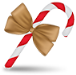 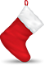 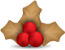 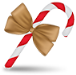 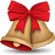 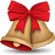 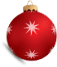 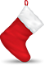 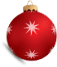 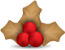 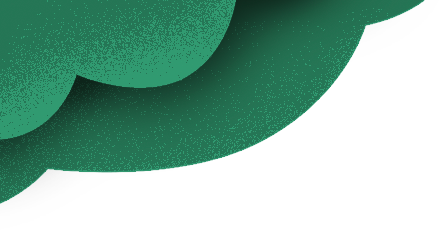 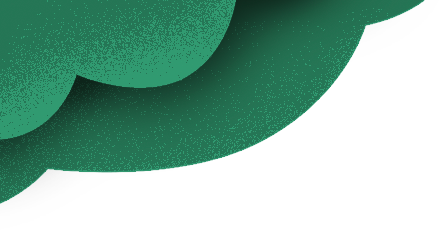 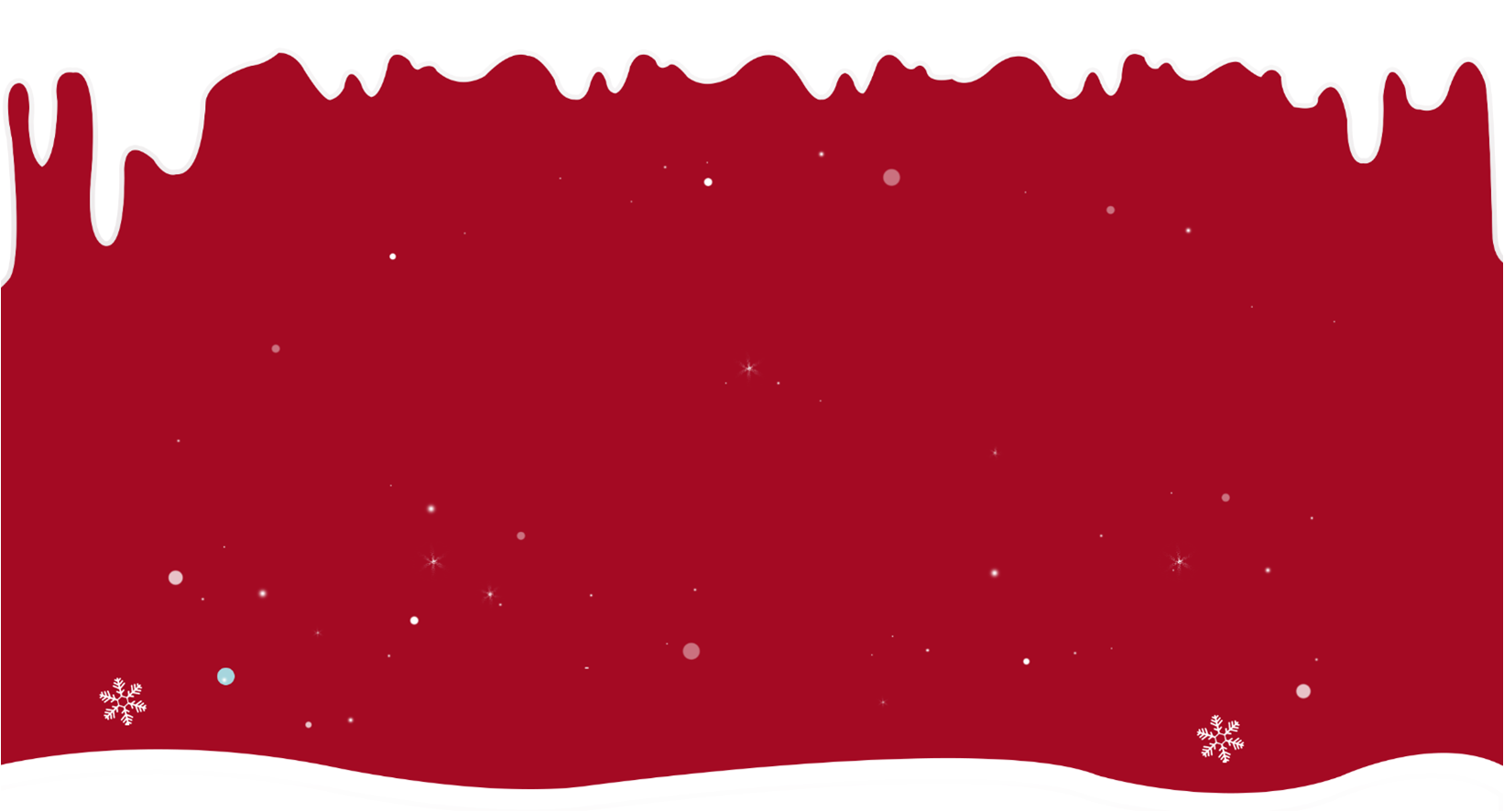 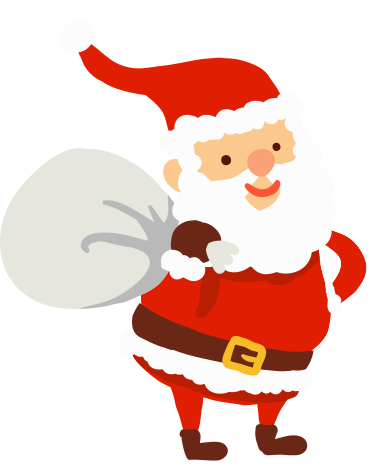 Christmas theme PPT template
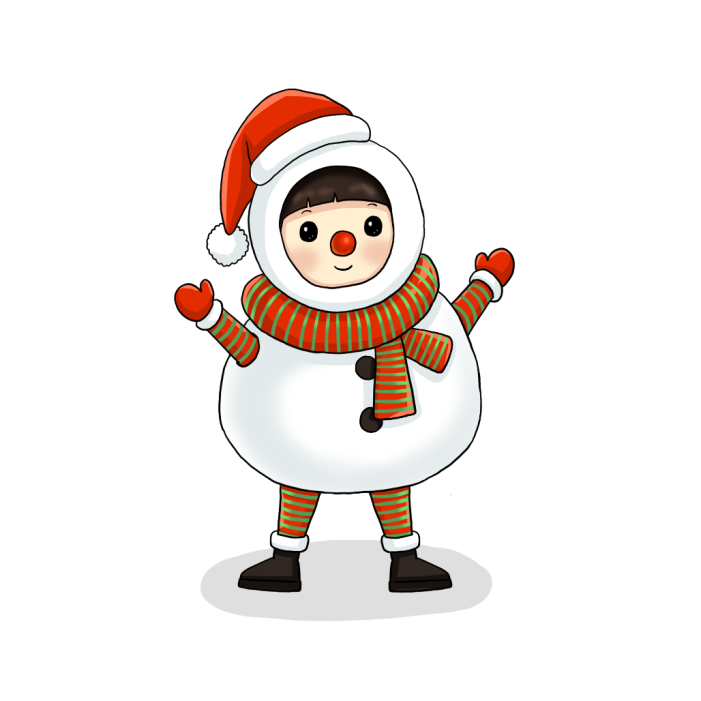 Report ：freeppt7.com   Time：12.20XX
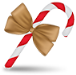 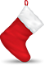 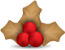 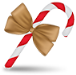 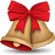 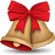 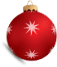 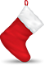 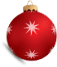 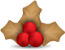 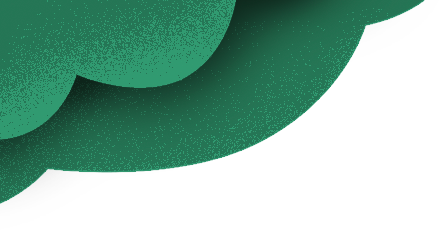 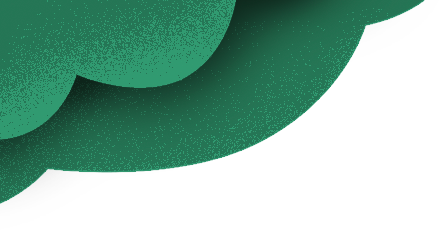 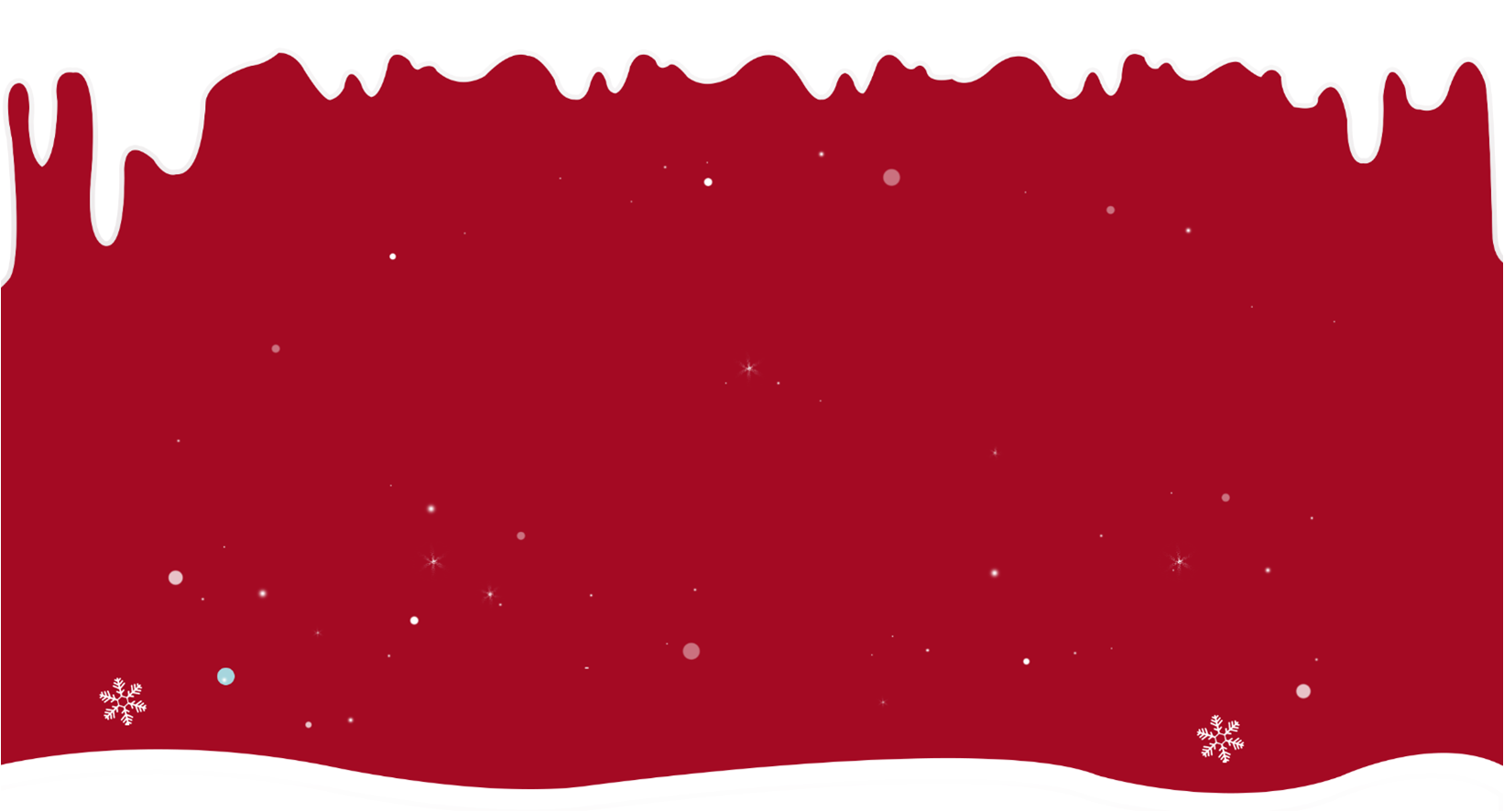 CONTENTS
Add title text
Add title text
Add title text
Add title text
Click here to add content, content to match the title.
Click here to add content, content to match the title.
Click here to add content, content to match the title.
Click here to add content, content to match the title.
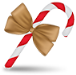 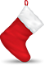 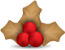 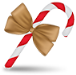 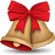 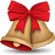 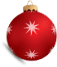 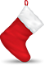 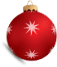 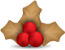 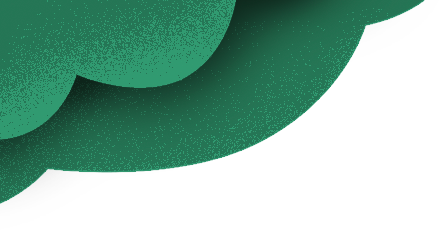 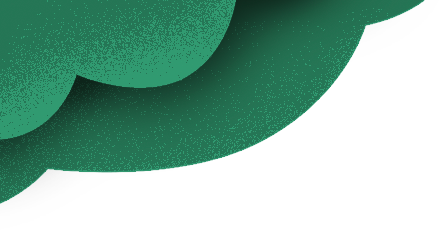 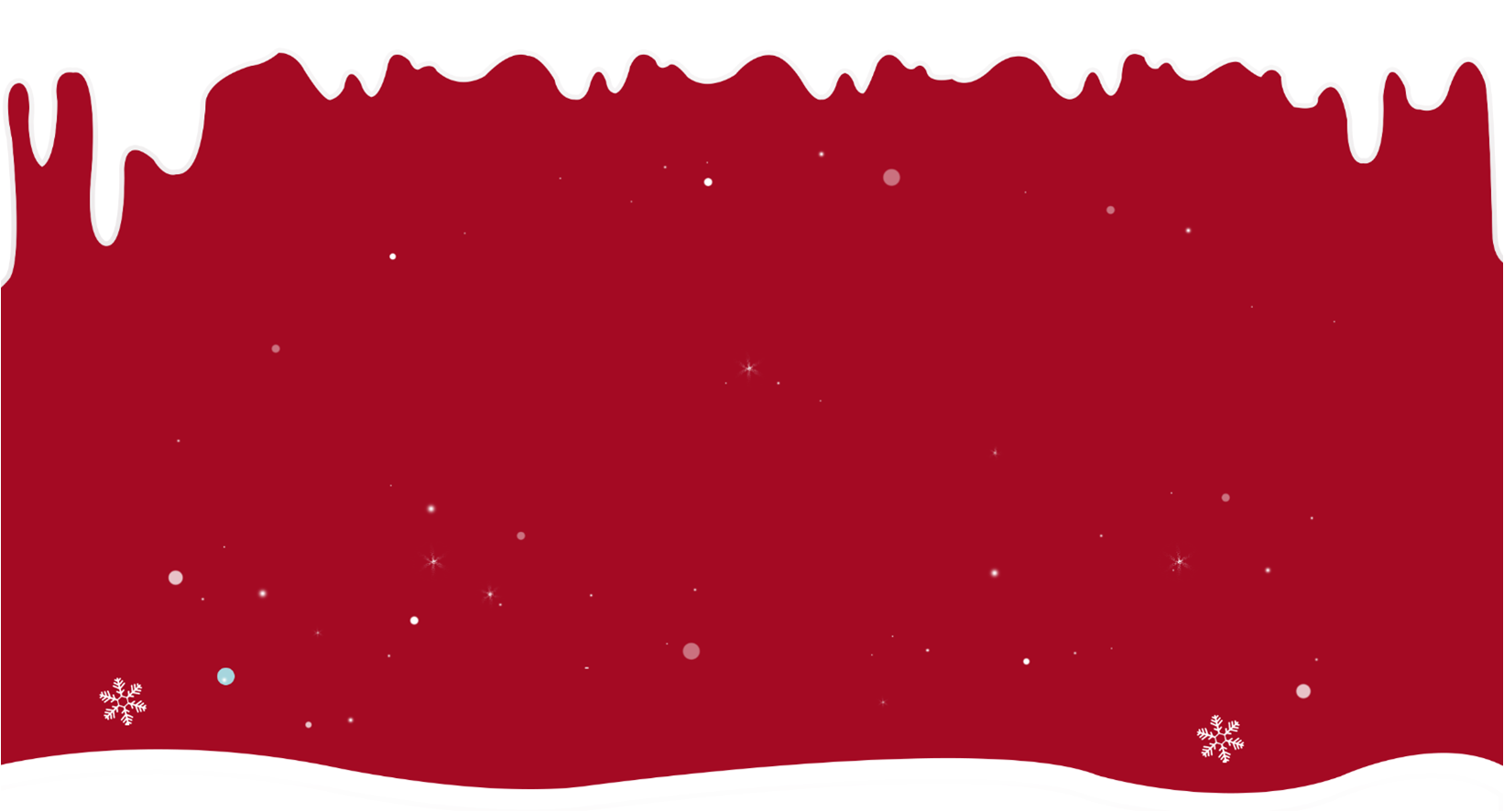 Add title text
Part One
Click here to add content, content to match the title. Click here to add content, content to match the title.
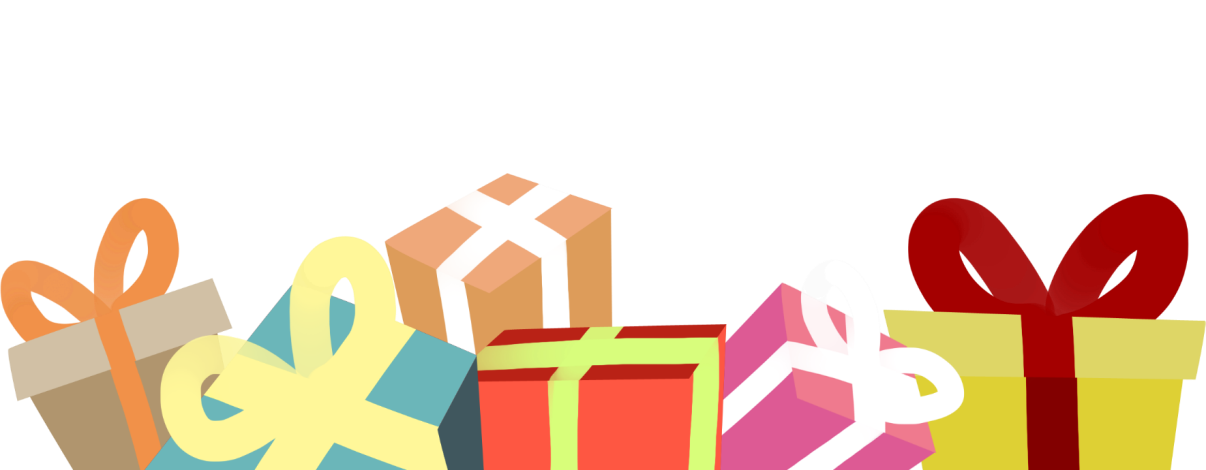 Add title text
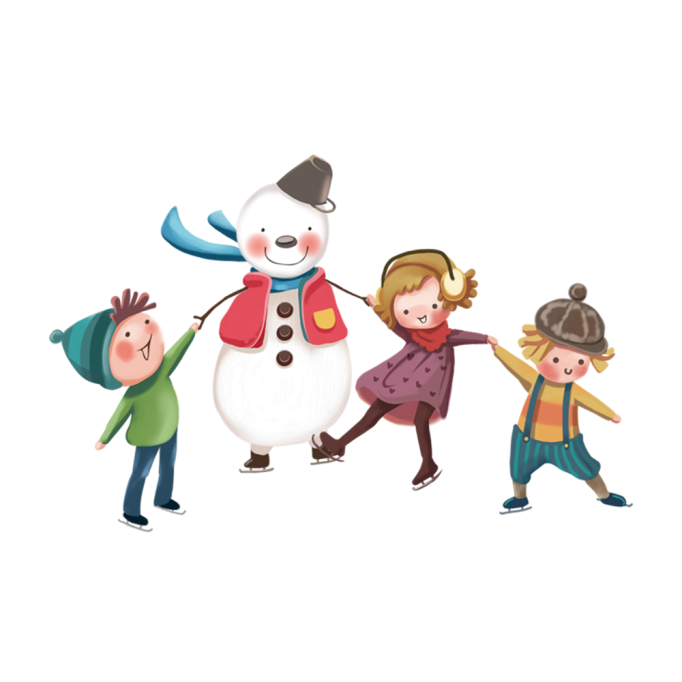 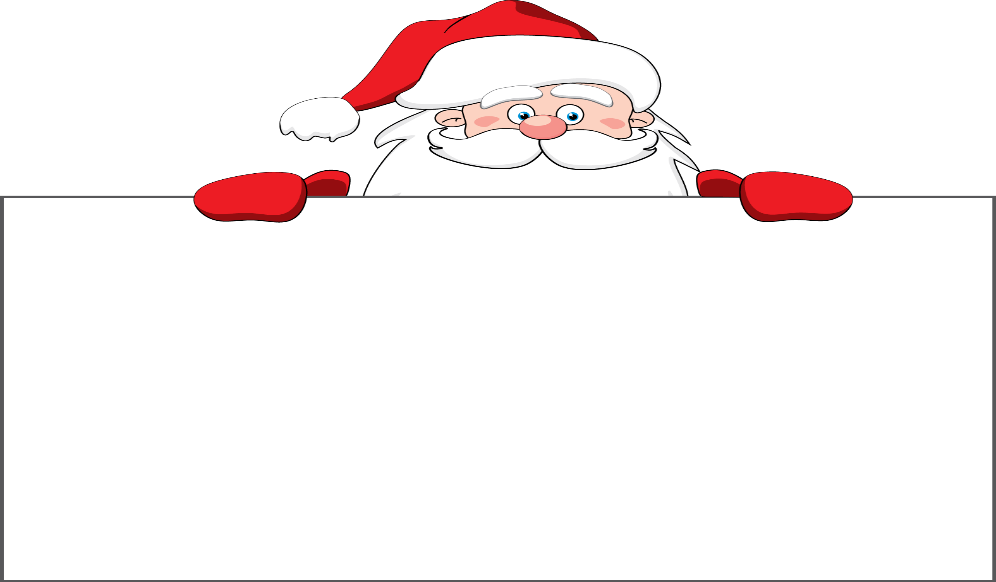 Add title text
Click here to add content, content to match the title.
Add title text
Click here to add content, content to match the title.
Add title text
Click here to add content, content to match the title. Click here to add content, content to match the title.
Click here to add content, content to match the title. Click here to add content, content to match the title.
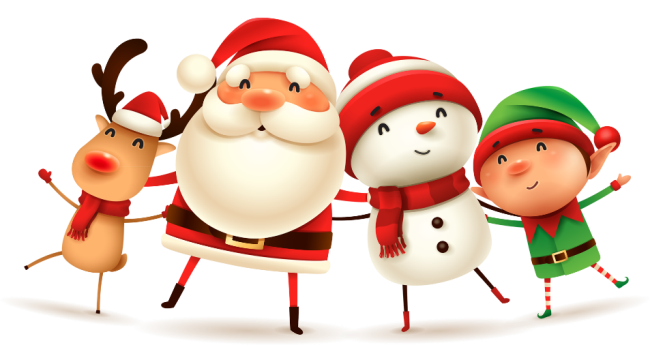 Add title text
Add title text
Click here to add content, content to match the title.
e7d195523061f1c0c2b73831c94a3edc981f60e396d3e182073EE1468018468A7F192AE5E5CD515B6C3125F8AF6E4EE646174E8CF0B46FD19828DCE8CDA3B3A044A74F0E769C5FA8CB87AB6FC303C8BA3785FAC64AF54247A2055AECC4CE6D589C6740CE0F21218081FBEF0389286256FF439C28864E3E06CECAF290A9F7BE7818ACAA5F9252488BFB81AF3A7859A942
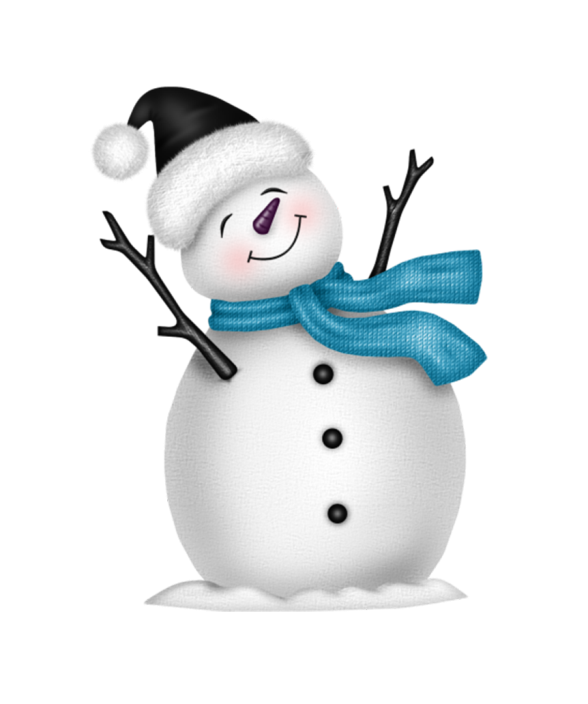 Add title text
Click here to add content, content to match the title.
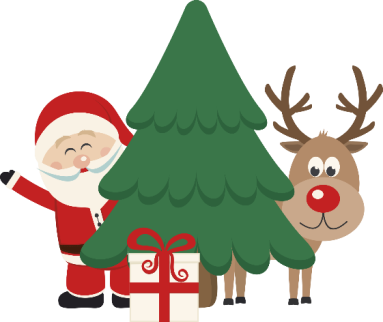 Add title text
Click here to add content, content to match the title.
Add title text
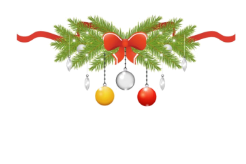 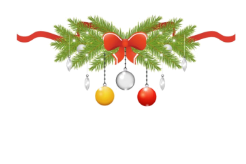 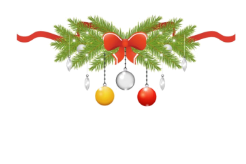 Add title text
Add title text
Add title text
Click here to add content, content to match the title.
Click here to add content, content to match the title.
Click here to add content, content to match the title.
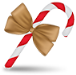 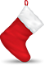 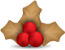 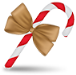 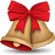 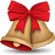 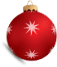 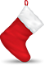 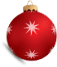 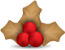 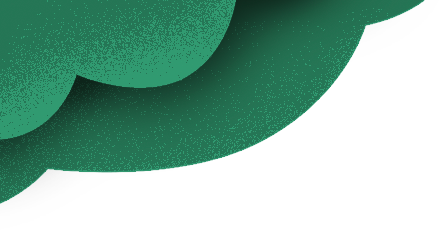 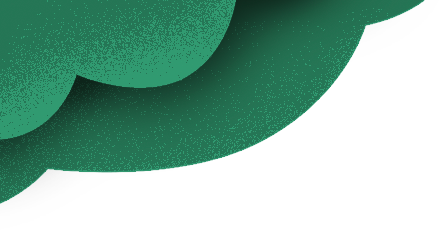 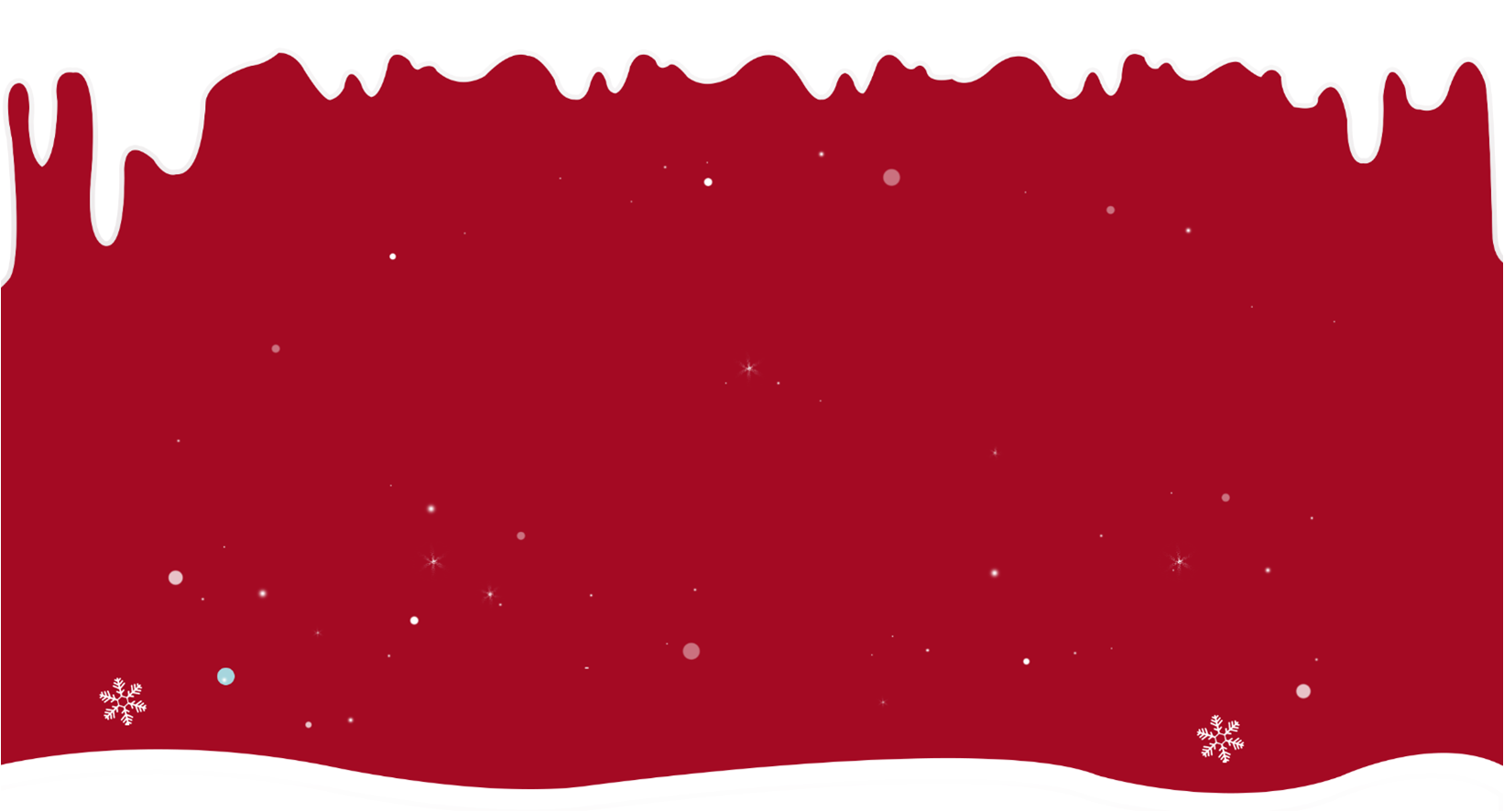 Add title text
Part Two
Click here to add content, content to match the title. Click here to add content, content to match the title.
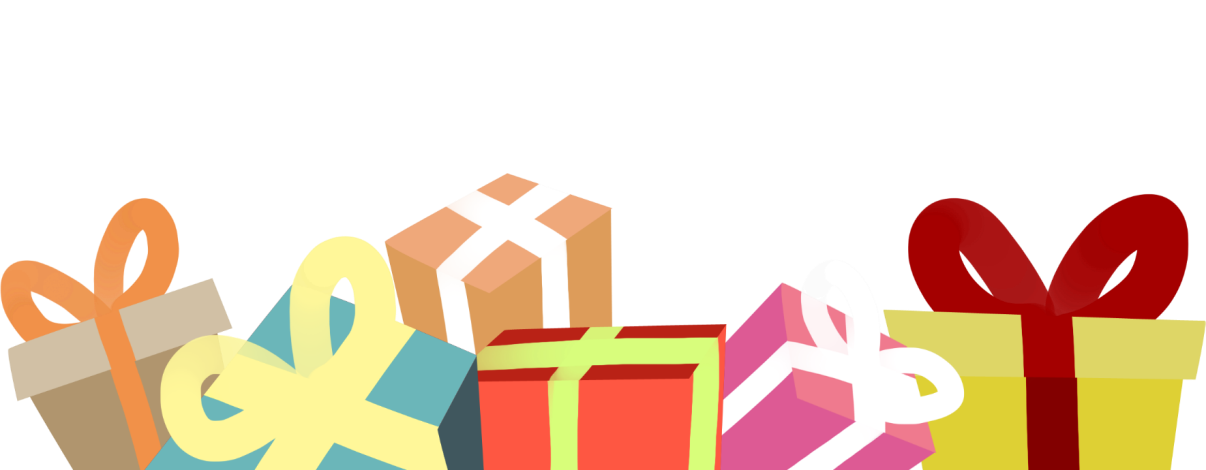 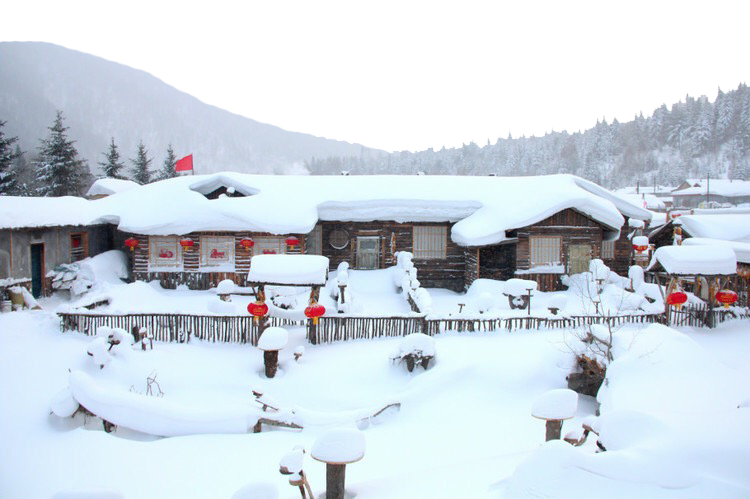 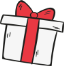 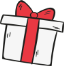 Add title text
Add title text
Click here to add content, content to match the title.
Click here to add content, content to match the title.
Add title text
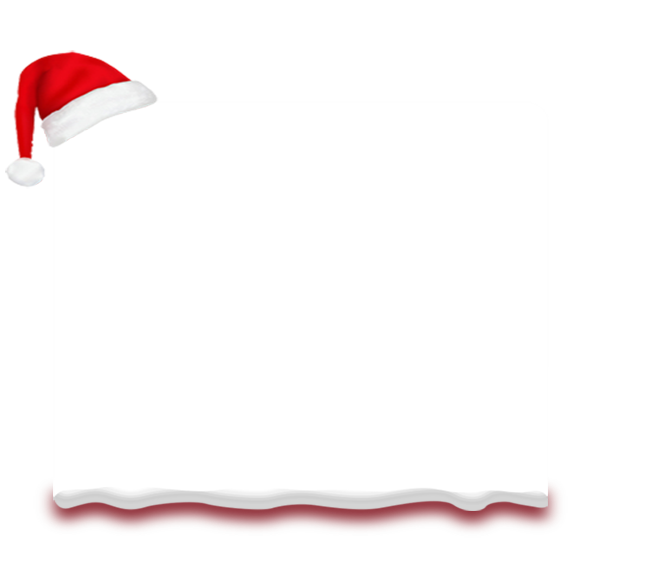 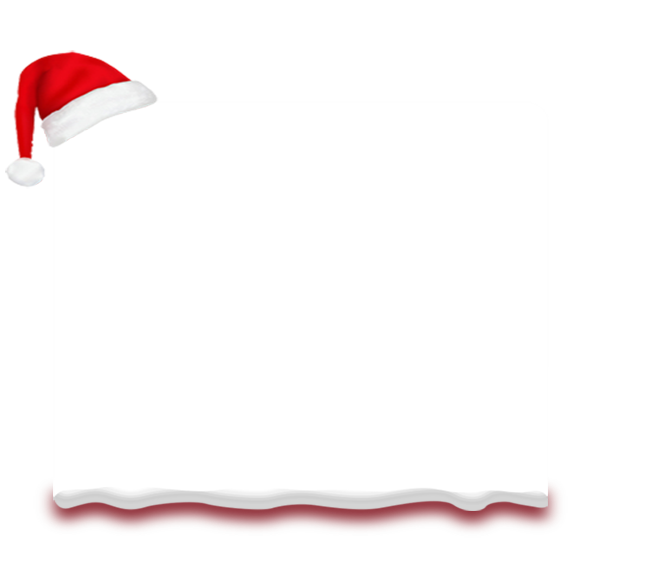 Add title text
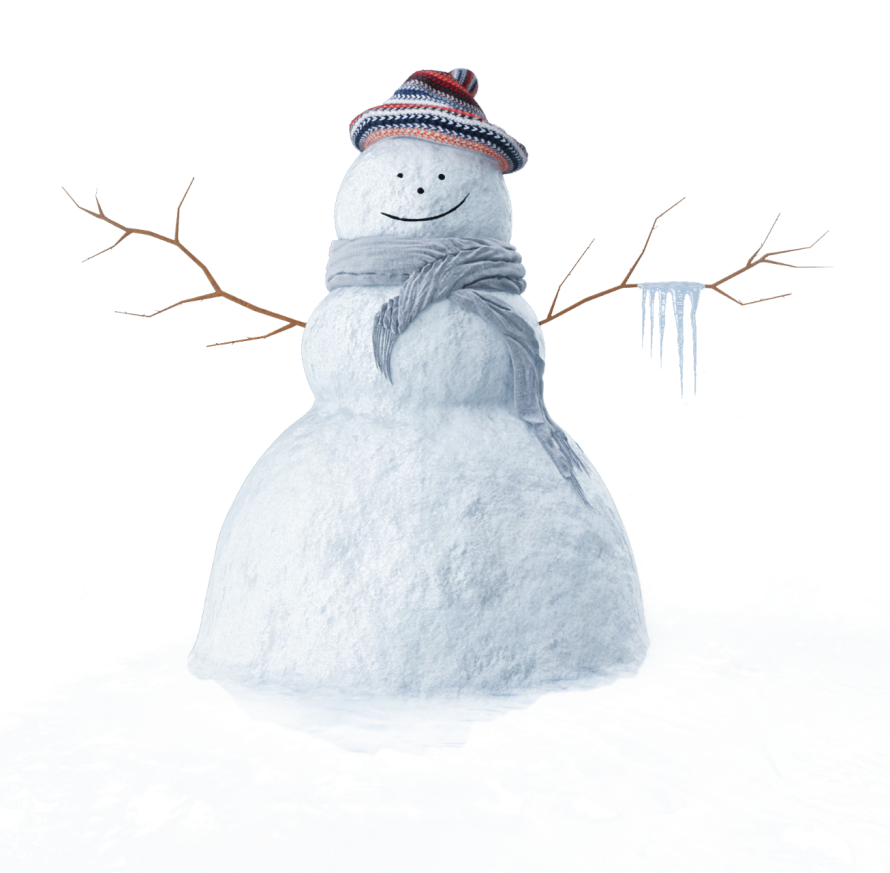 Add title text
Click here to add content, content to match the title.
Click here to add content, content to match the title.
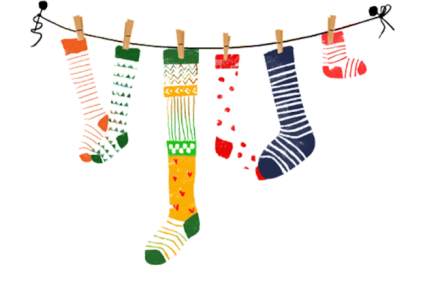 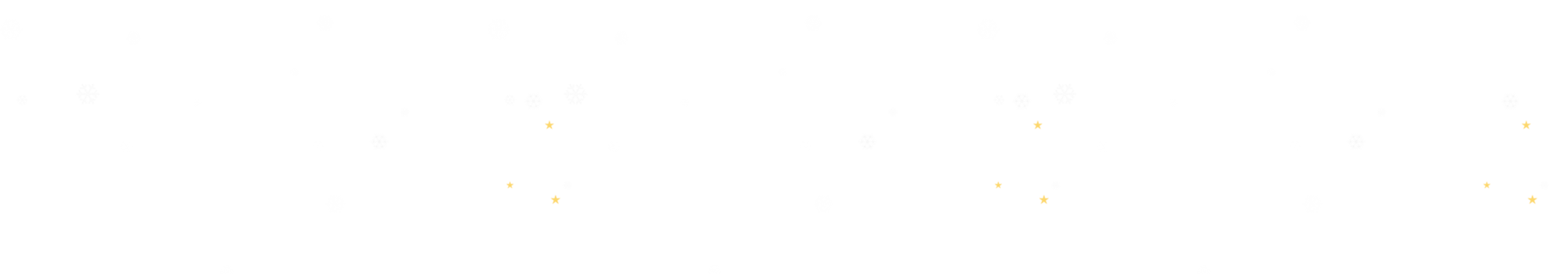 Add title text
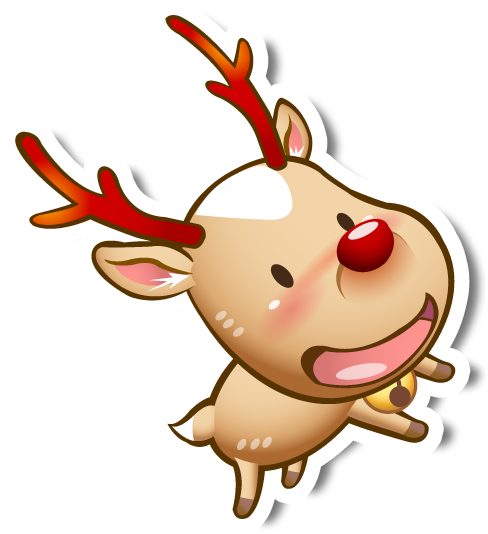 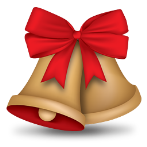 Add title text
Click here to add content, content to match the title. Click here to add content, content to match the title.
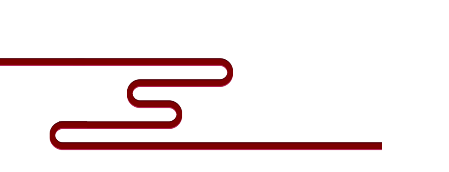 Add title text
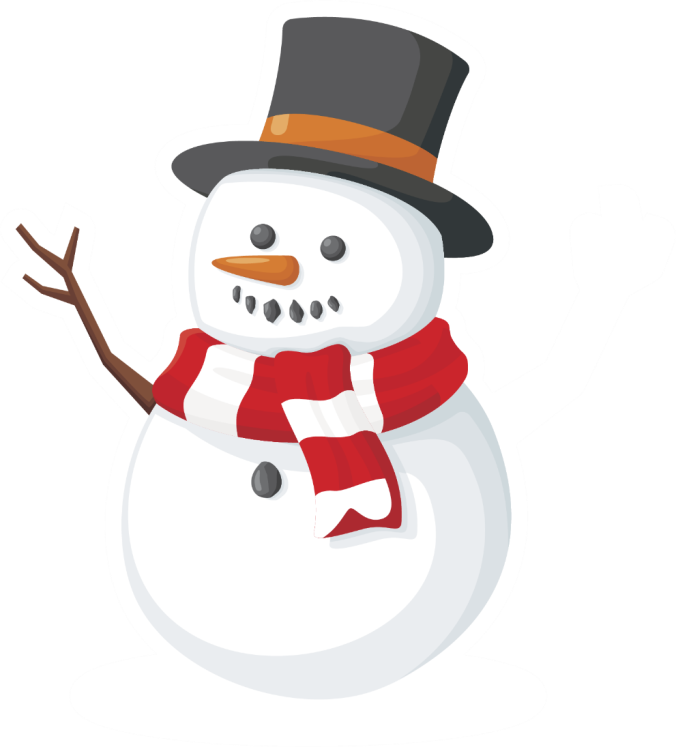 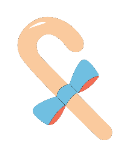 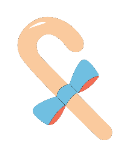 Add title text
Add title text
Click here to add content, content to match the title.
Click here to add content, content to match the title.
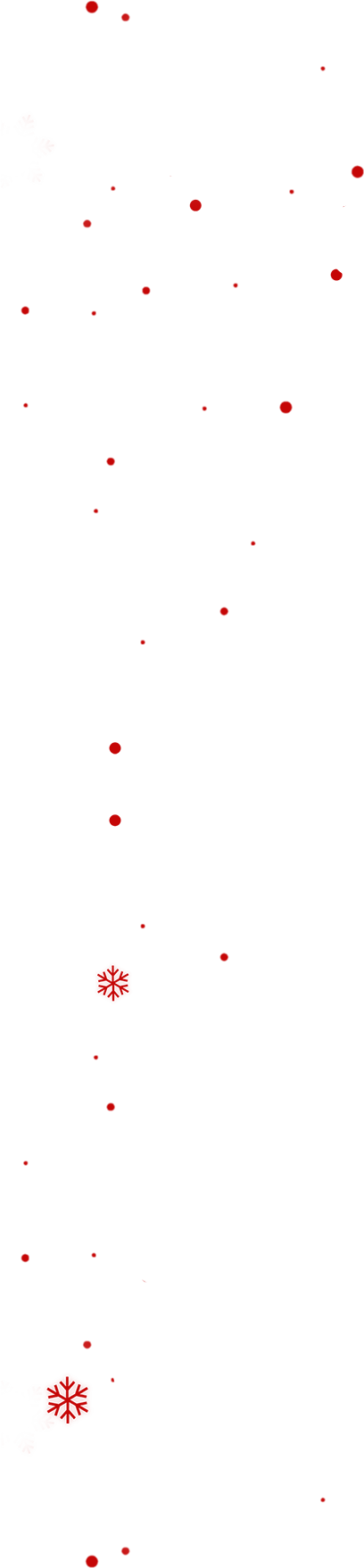 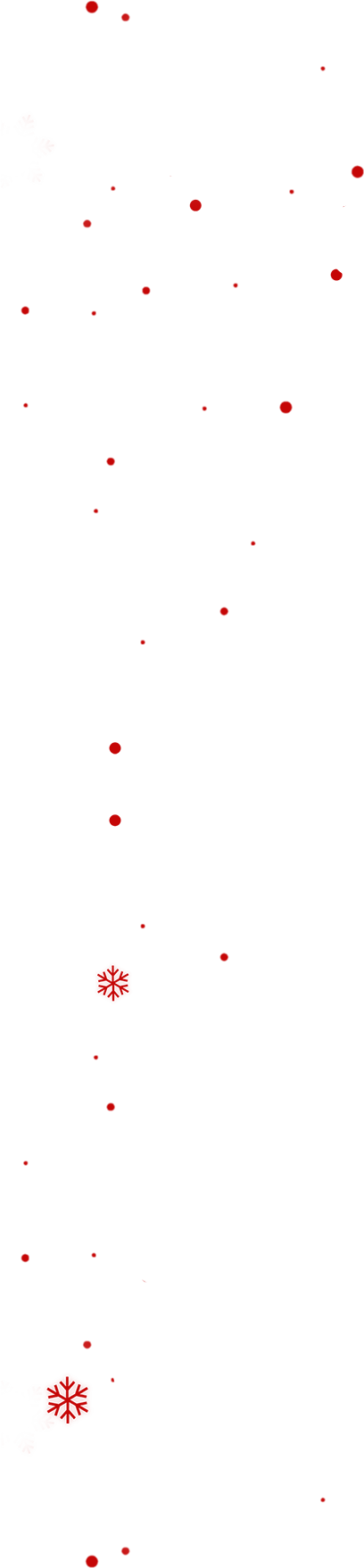 Add title text
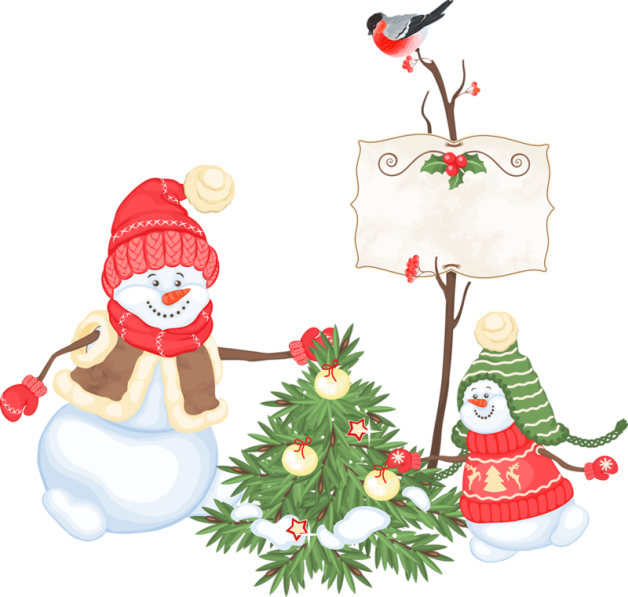 01
Add title text
Click here to add content, content to match the title.
02
Add title text
Click here to add content, content to match the title.
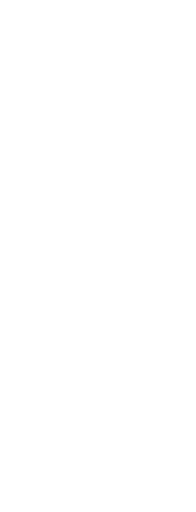 Add title text
Add title text
Click here to add content, content to match the title.
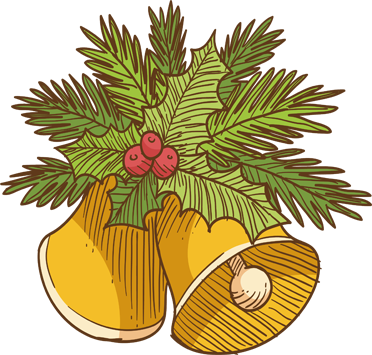 Add title text
Add title text
Click here to add content, content to match the title.
Click here to add content, content to match the title.
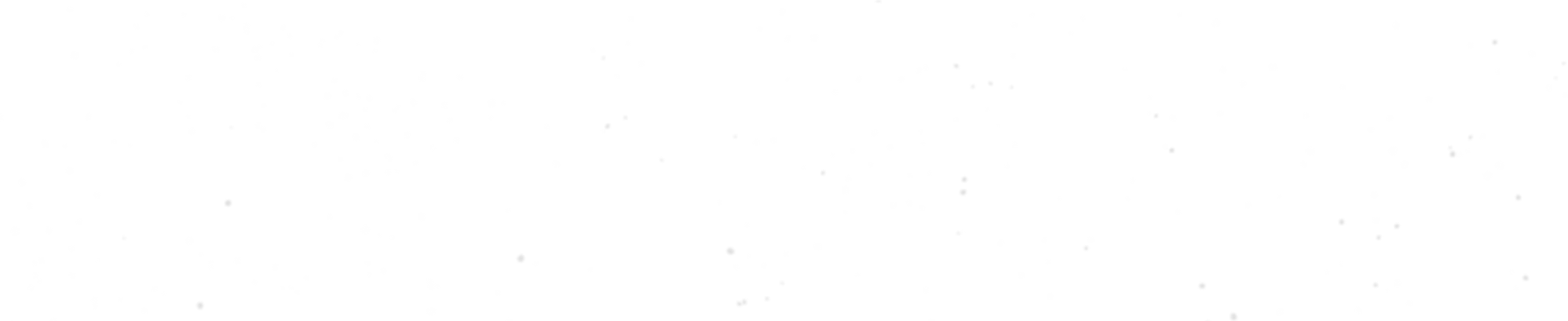 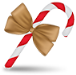 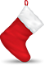 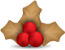 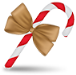 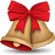 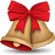 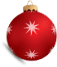 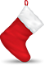 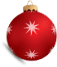 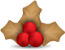 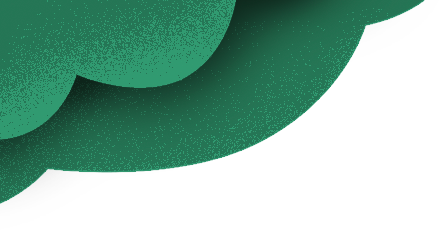 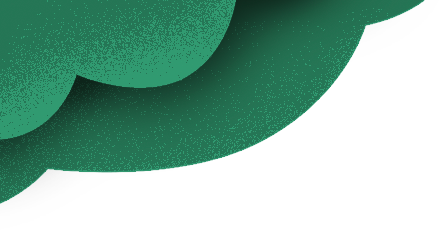 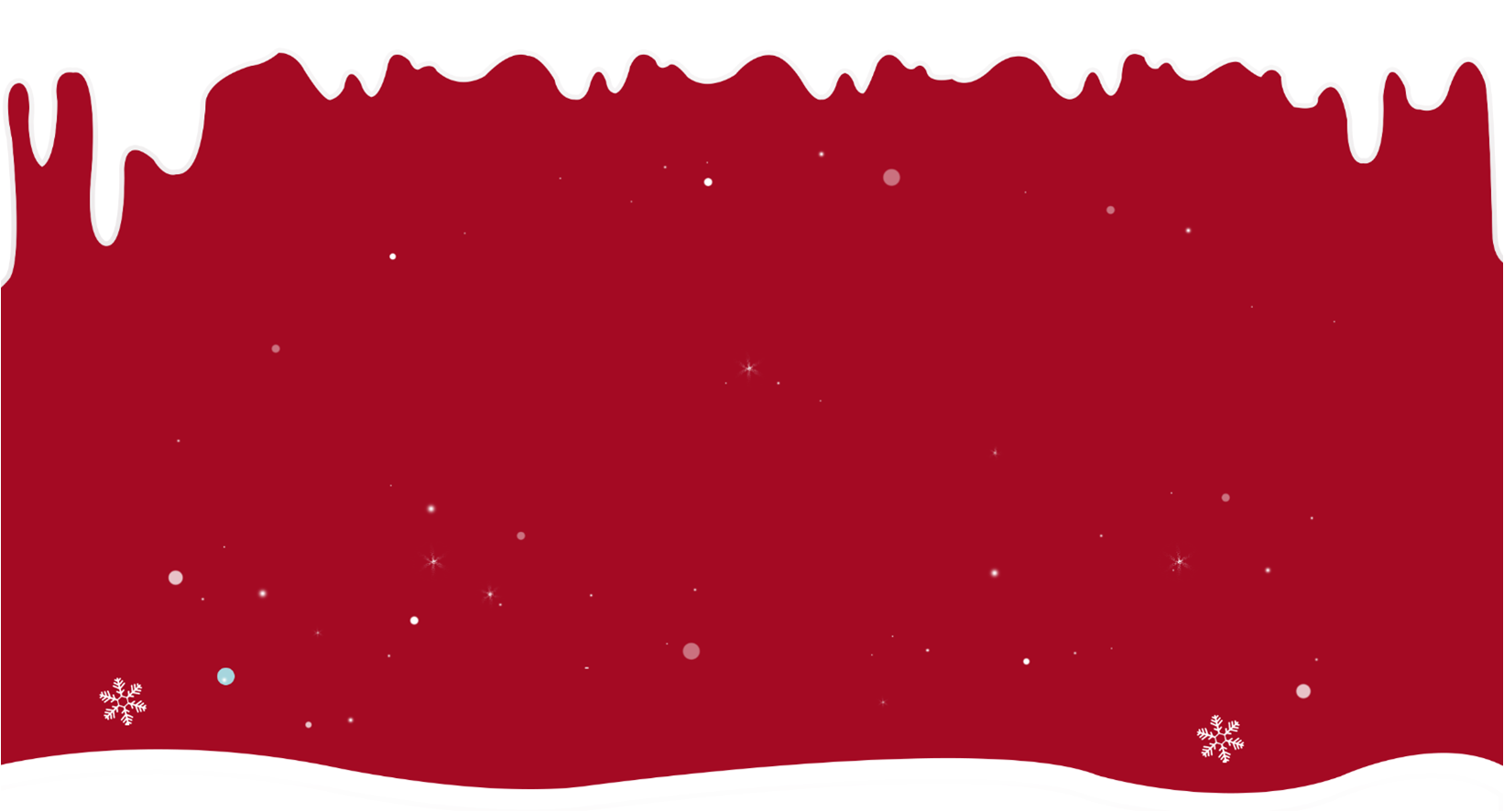 Add title text
Part Three
Click here to add content, content to match the title. Click here to add content, content to match the title.
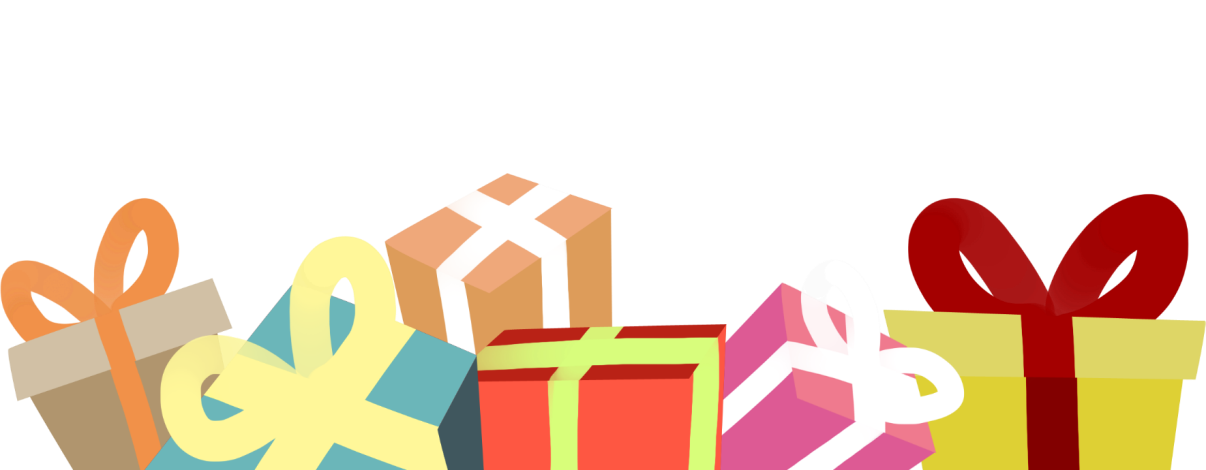 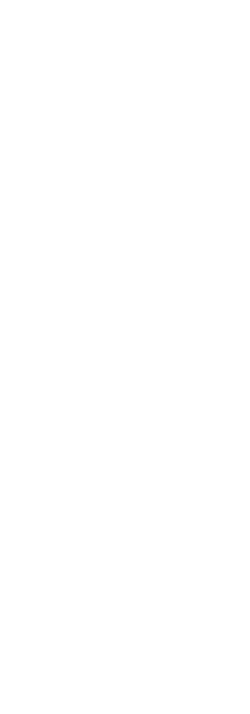 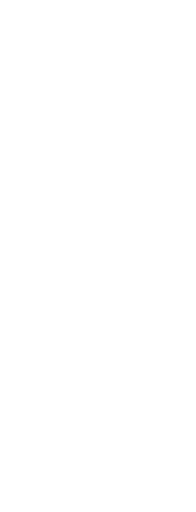 Add title text
Click here to add content, content to match the title.
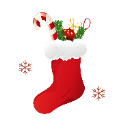 Click here to add content, content to match the title.
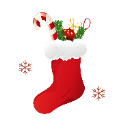 Click here to add content, content to match the title.
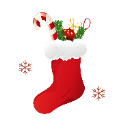 Click here to add content, content to match the title.
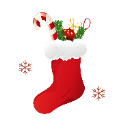 Add title text
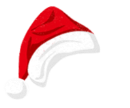 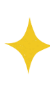 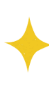 Add title text
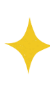 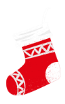 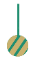 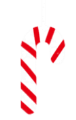 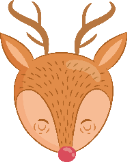 Click here to add text content, such as keywords, some brief introductions, etc.Click here to add text content, such as keywords, some brief introductions, etc.
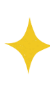 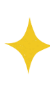 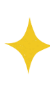 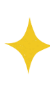 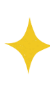 Click here to add text content, such as keywords, some brief introductions, etc.
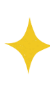 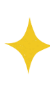 Add title text
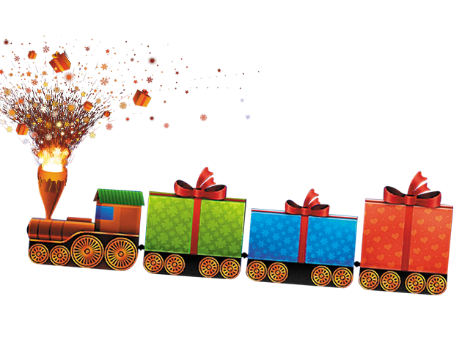 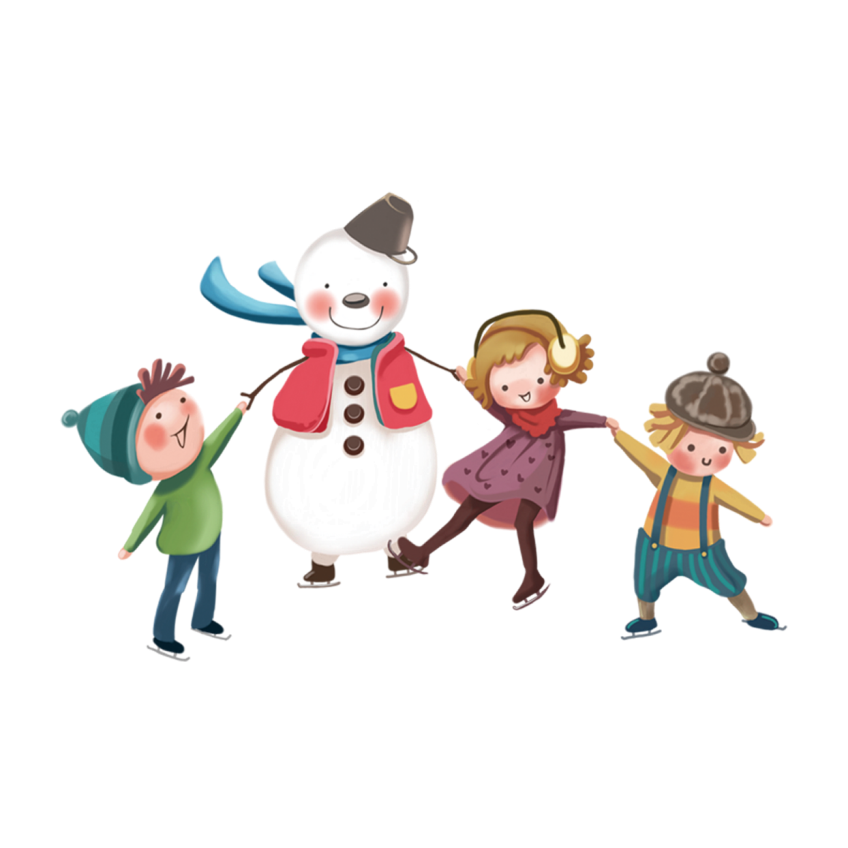 Add title text
Click here to add content, content to match the title. Click here to add content, content to match the title. Click here to add content, content to match the title.
Add title text
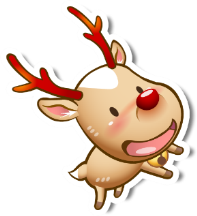 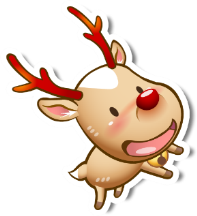 Click here to add content, content to match the title.
Start
End
2022
2026
20XX
Click here to add content, content to match the title.
Click here to add content, content to match the title.
Click here to add content, content to match the title.
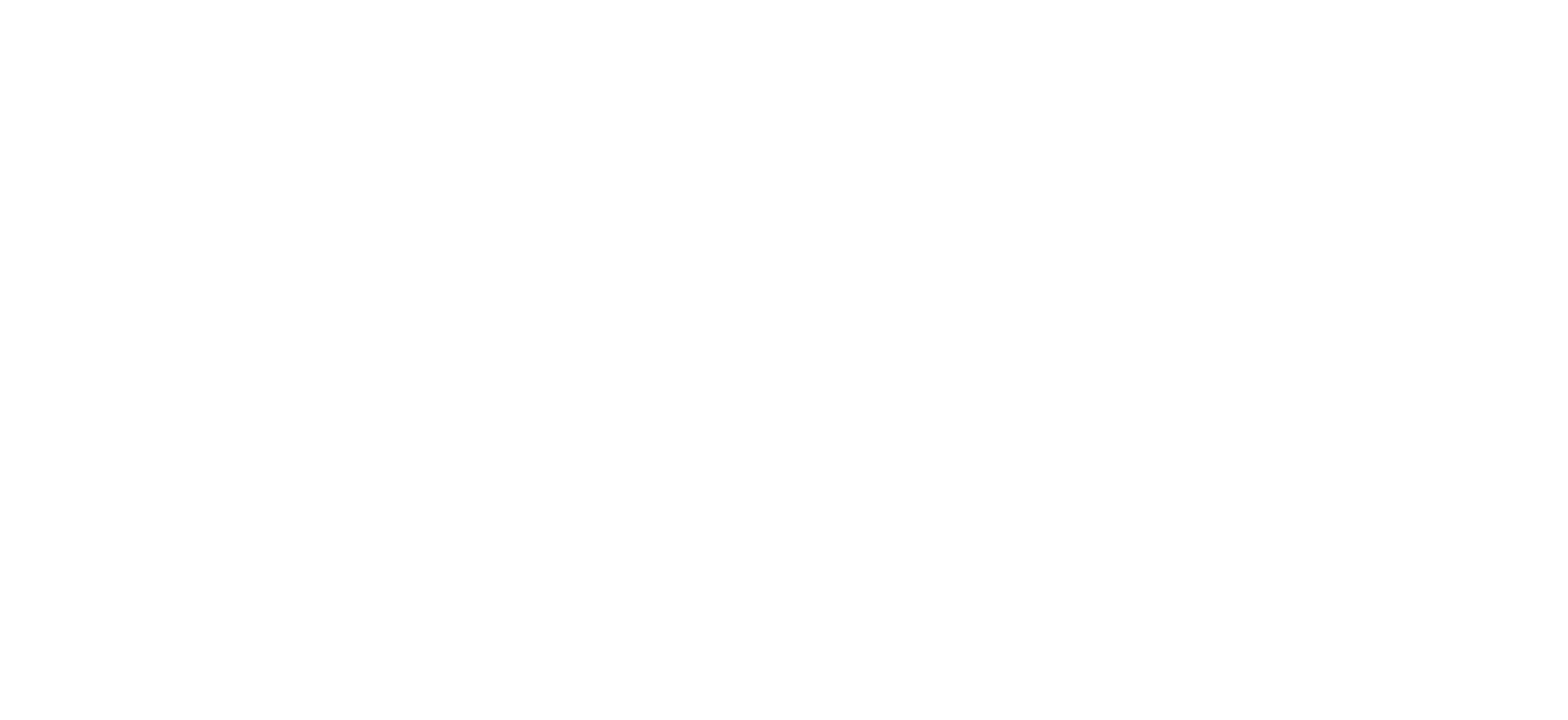 Add title text
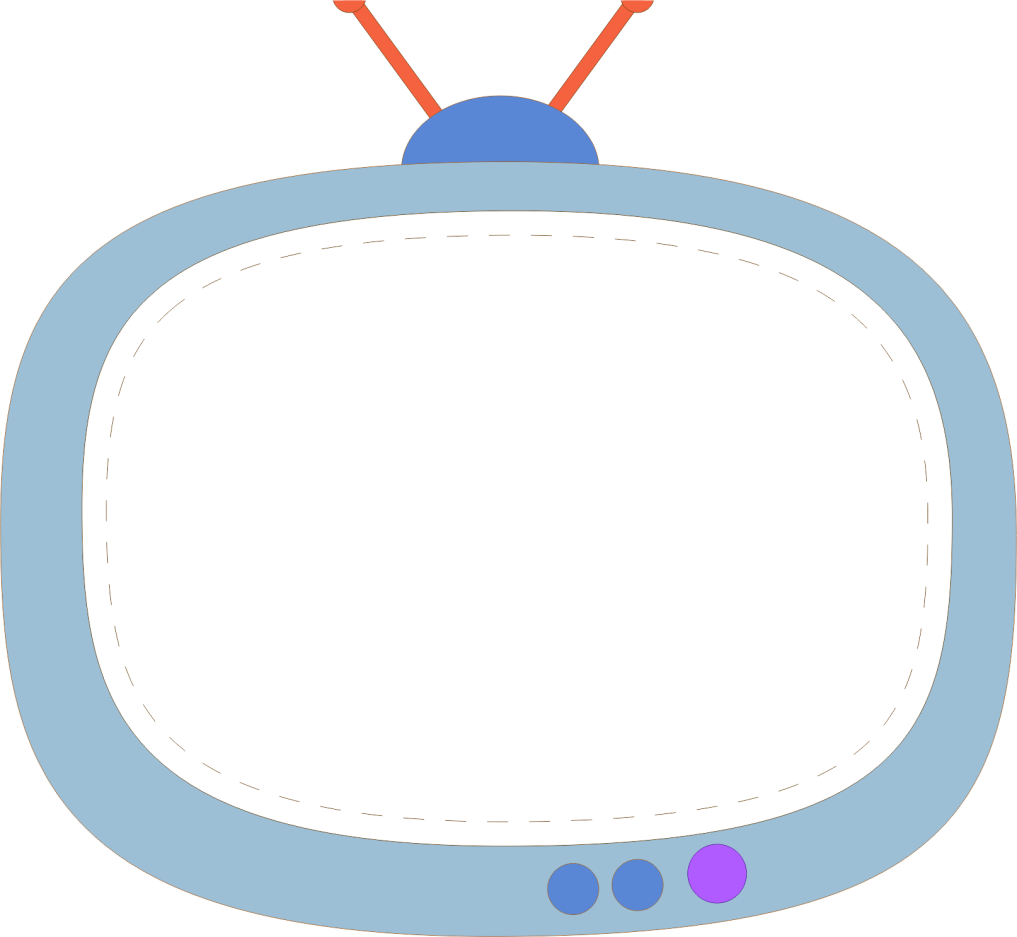 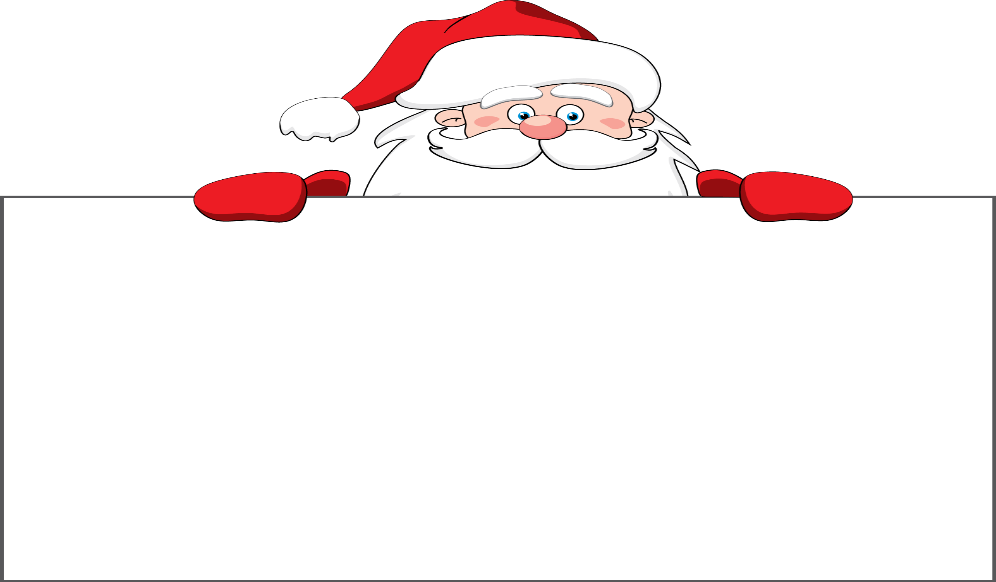 Add title text
Click here to add content, content to match the title. Click here to add content, content to match the title.
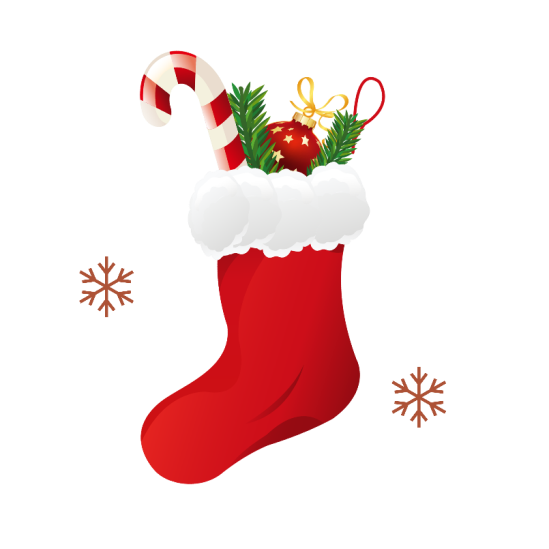 Add title text
Click here to add content, content to match the title. Click here to add content, content to match the title.
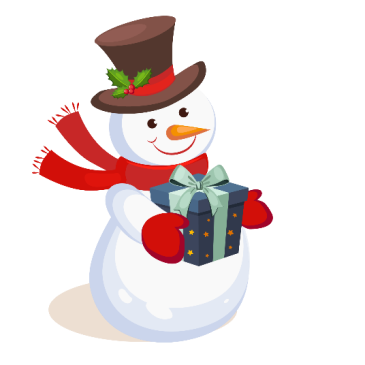 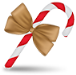 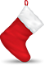 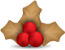 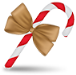 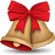 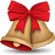 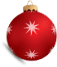 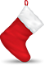 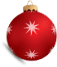 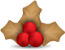 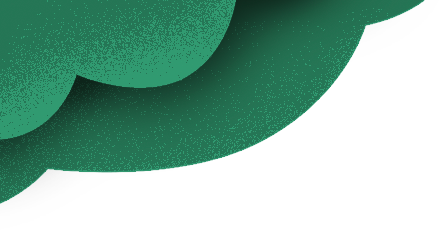 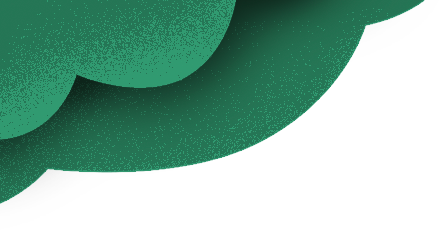 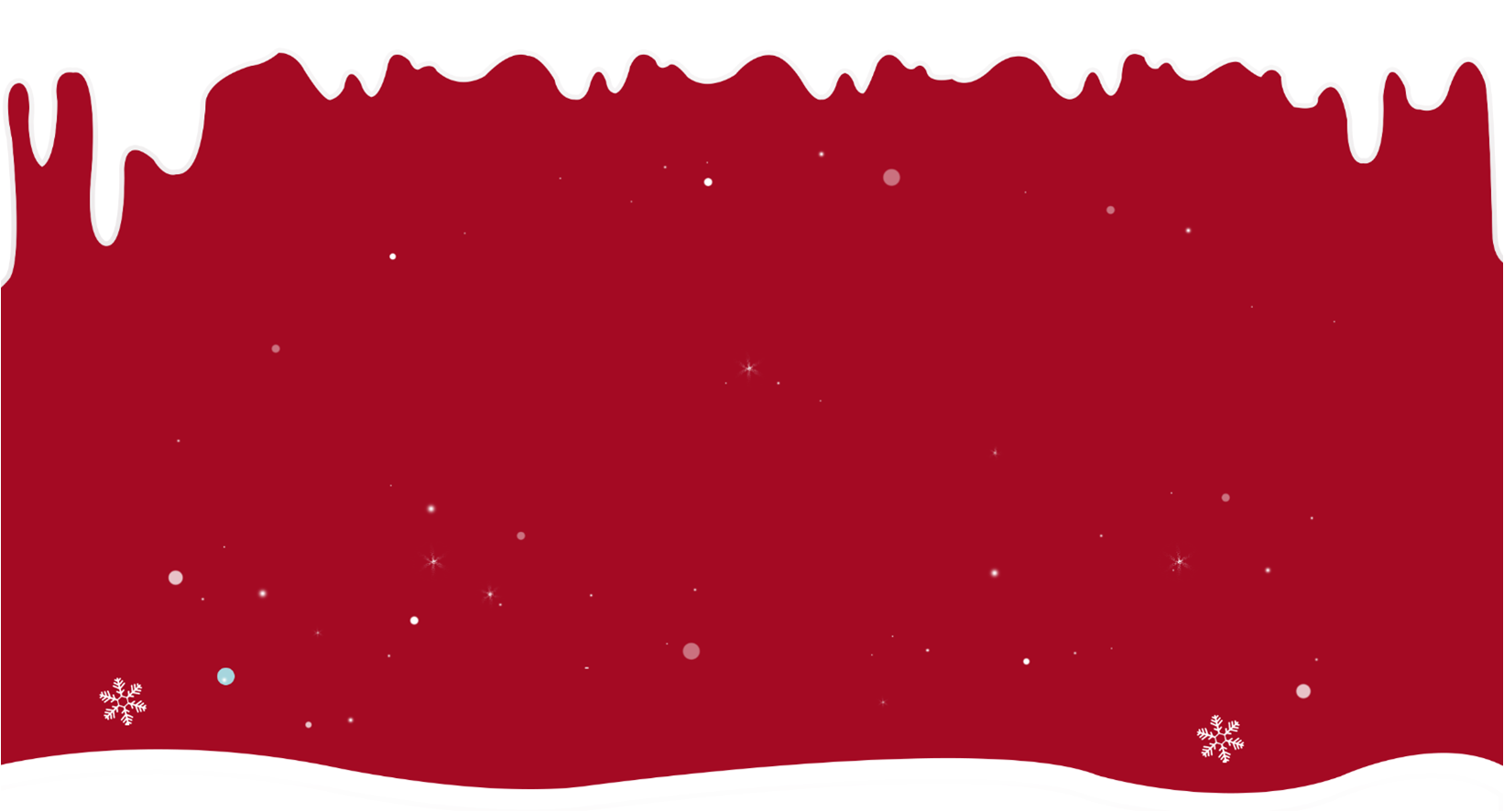 Add title text
Part Four
Click here to add content, content to match the title. Click here to add content, content to match the title.
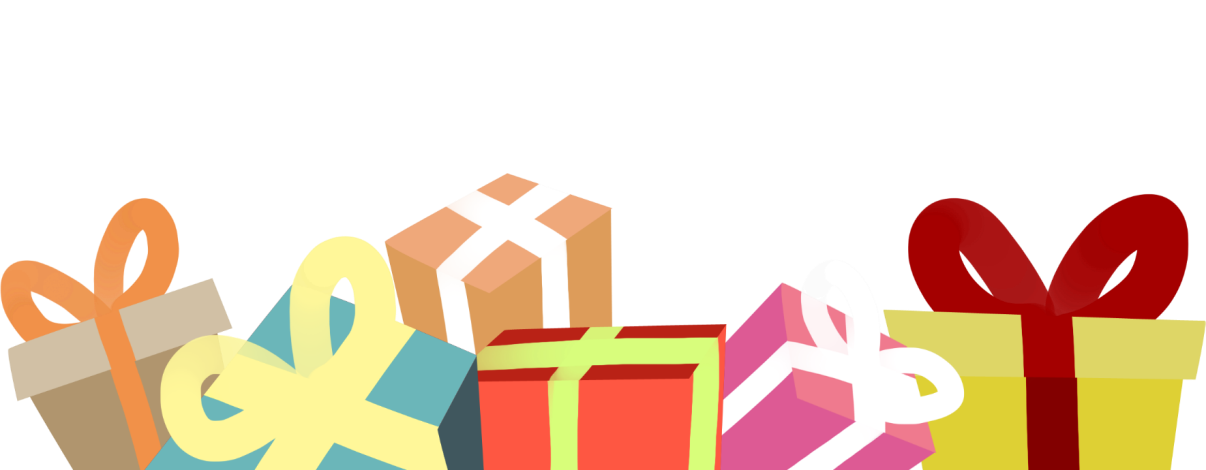 2023
2021
2019
2017
Add title text
Click here to add content, content to match the title. Click here to add content, content to match the title.
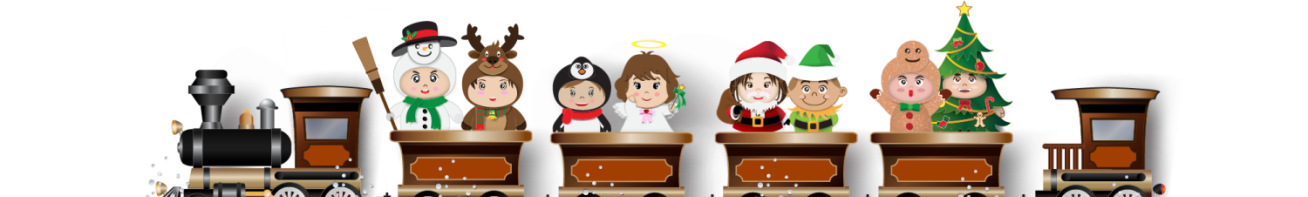 Add title text
Click here to add content, content to match the title.
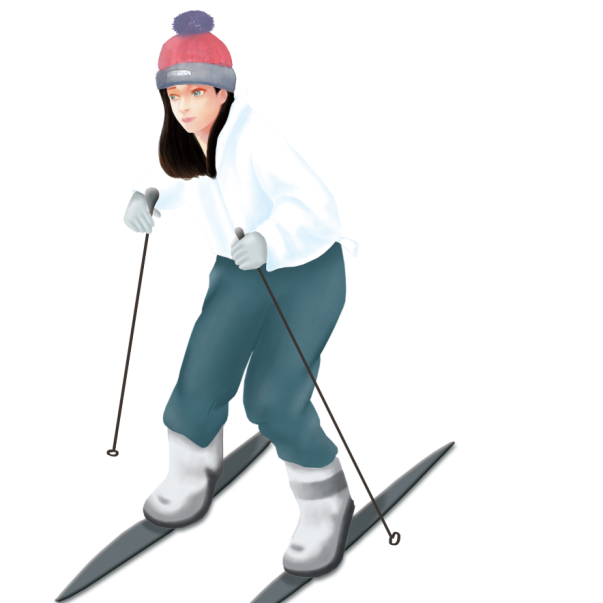 Click here to add content, content to match the title.
Click here to add content, content to match the title.
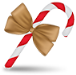 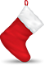 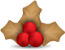 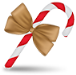 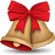 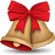 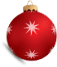 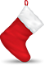 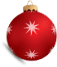 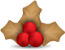 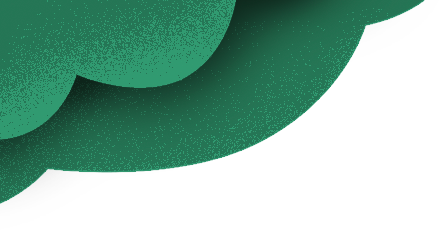 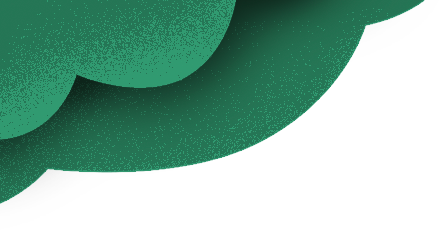 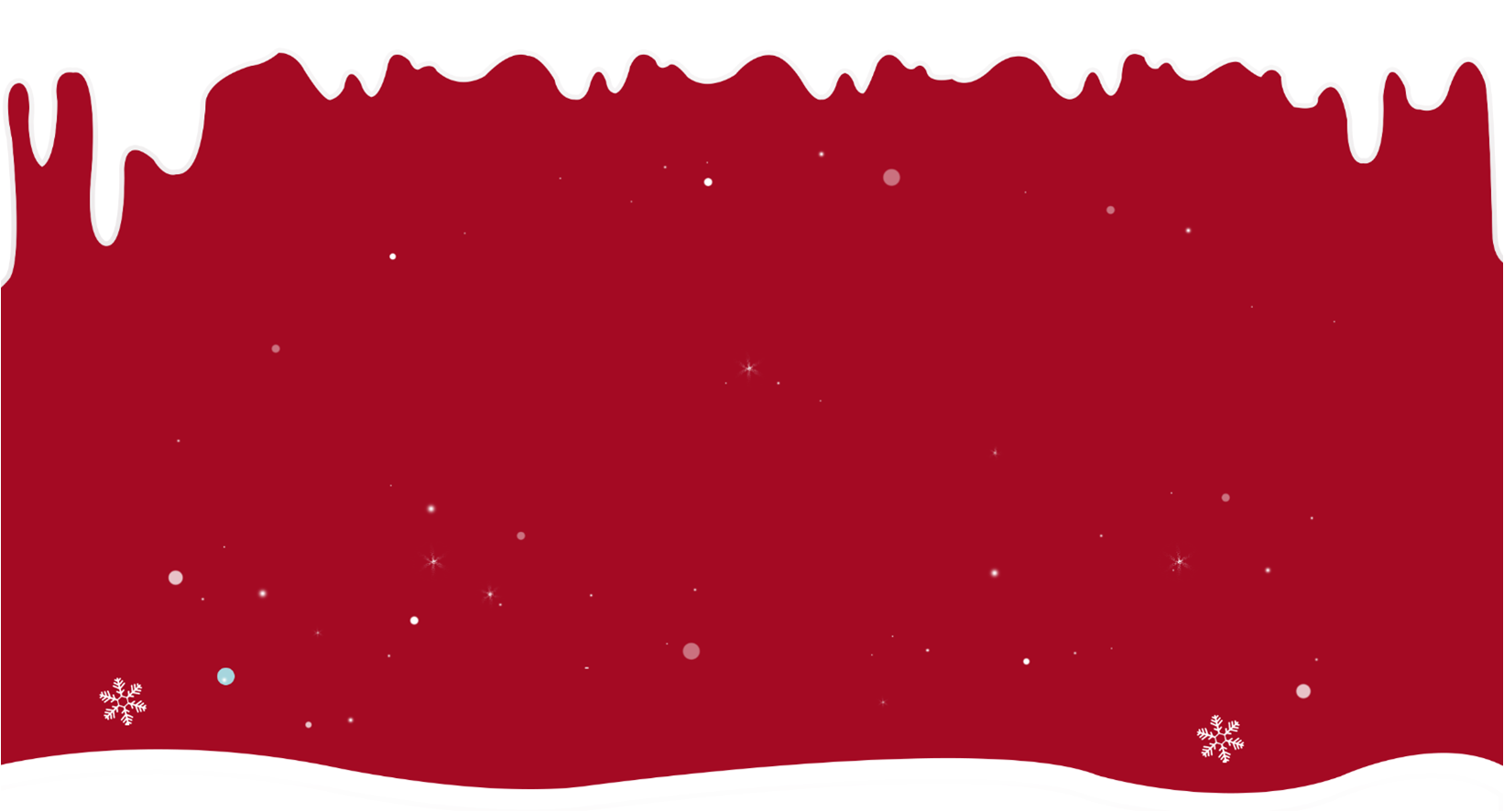 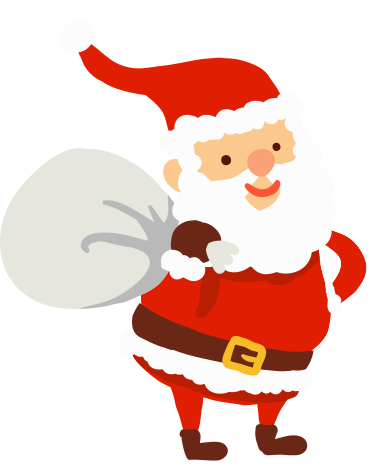 THANK YOU
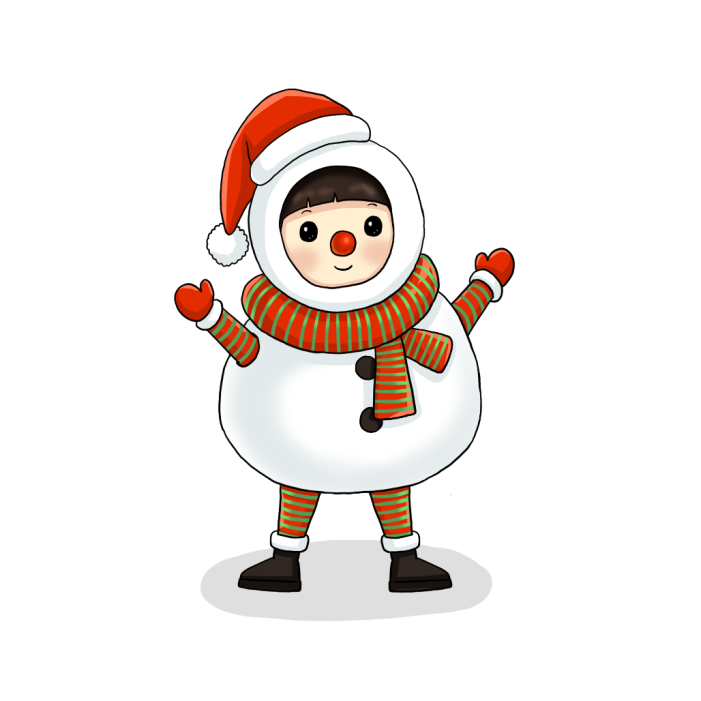 Report ：freeppt7.com   Time：12.20XX